第7章  计算机网络
1、网络的形成与发展
1、网络的形成与发展
(1)起源（萌芽）：
以一台主机为中心的远程联机系统
本质上是小型机系统
(2)发展（百花齐放）
多台主机互联的通信系统、缺乏统一标准
典型代表：20世纪60年代（ARPANET等）， 20世纪80年代（Novell网等）
3
1、网络的形成与发展
(3)规范化、标准化时期
ISO（国际标准化组织）发布的OSI/RM七层模型
实用型的网络：ARPANET——Internet（ 使用TCP/IP协议）——事实上的标准
(4)发现问题并完善
现行网络的缺陷
IP地址的不足，在多媒体传输方面的局限性
完善
以下一代互联网络为中心的新一代网络：IPv6
简化了IP报头 / IP地址问题解决 / 多媒体问题 /
2.计算机网络的用途与类别
2、网络的用途与分类
(1)用途
资源共享（多台计算机相互访问）
硬件资源共享
软件资源共享
用户信息共享
——分布式处理
(2)根据网络覆盖范围、规模分类
LAN（局域网）
MAN（城域网）
WAN（广域网）——互联网(Internet)
5
2.网络的用途与类别
(3)根据拓扑结构分类
总线型、星型、环型、树型、网状型
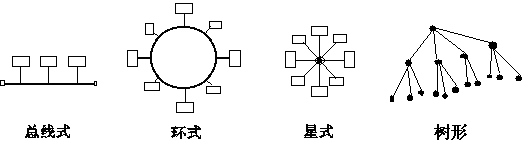 3.网络协议的概念
3、网络协议的基本概念
网络协议
计算机网络中传递、管理信息的一些规范。
在统一协议下，不同机种、不同操作系统的计算机被互联到同一个网络中，实现资源共享。
具体的网络协议
广域网协议：TCP/IP 
(IP、ARP、TCP、UDP、HTTP、SMTP)、
局域网协议
IPX/SPX——Novell网
NetBEUI（NetBIOS )——微软、
7
4.Internet基本知识
4、Internet基础知识
(1)Internet简介
概念
即因特网、国际互联网
是目前最大的网络
Internet发展历程
起源于ARPANET； Internet开始商业化。
8
4.Internet基本知识
(2)Internet提供的各种服务
HTTP: Web服务（网页）
Ftp: 文件传输
SMTP：发送Email
Telnet：远程登录
BBS: 电子公告板
News: 新闻组
9
4.Internet基本知识
(3)Internet的作用与特点
开放性、平等性、
技术通用性、专用协议、
内容广泛
(4)Internet使用TCP/IP协议
TCP/IP协议是一个协议族
含义
传输控制协议/互联网协议
版本
IPv4——当前（32bit地址）
IPv6——发展中（128bit地址）。
5.IP地址的概念
5、IP地址的概念
(1)IP地址的概念
IP地址是因特网中用于标记每个网络设备的唯一标记。（类似于邮政系统的邮政编码）
IP地址是按地域分配的
根据IP地址，就能确定设备的大致物理位置
IP地址是数据传输时路由的唯一依据。
(2)IP地址的特点
唯一性
在Internet范围内，IP地址是唯一的，不允许重复出现
两台或多台计算机不能共用一个IP地址，否则这些机器都无法正常使用。
一台计算机可以有两个或多个IP地址
11
5.IP地址的概念
(2)IPv4地址体系
IPv4地址由32位二进制数组成。
格式
为便于记忆，分成4段，每段1个字节，中间用小数点隔开，然后将每个字节二进制数转换成十进制数，比如202.96.122.66。
合法的IP地址：
四个数字，
每个数字都处于0~255之间，
数字之间以英文.分隔。
6.域名的概念
6、域名系统的基本概念
域名的定义
域名是对网络设备的命名，能够反应网站的性质、特点。
因特网中的三级地址体系
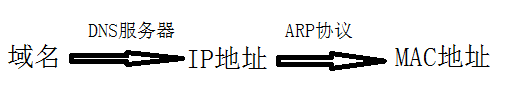 13
6.域名的概念
域名的特点
网络系统不能直接使用域名传输数据
在使用中，域名需要先通过DNS服务器转化为IP地址。
域名结构为：
从右到左依次为最高域名段、次高域名段，最左侧字符串的层次最低。
例如：www.bnu.edu.cn。
6.域名的概念
7. IP地址配置的关键信息
(1)配置IP地址的四个要素
IP地址——分配给设备的唯一编号
子网掩码——用于控制IP地址内的哪些数码是网络标记（标记网段）
网关——（谁负责转发）每个网段内必须有一个网关地址
DNS服务器——谁负责解析用户输入的域名，变成IP地址
(2)设备获取IP地址的两种方式
①自动获取IP地址；
要求周围存在DHCP服务器
提供分配IP地址的功能
②使用静态IP地址（人工设置IP地址）
从网管处申请IP地址信息（4要素）
把申请到的信息人工输入到网络配置界面
8.网络配置与测量
网络测量与配置
(1)修改或配置网络的IP地址
右单击桌面的“网络”图标，选择“属性”——“本地连接”
选择“属性”，找到并选择“Internet协议版本4”
选择“属性”——弹出“iPv4 协议属性”对话框。
选择“自动获取Ip地址”或者选用“使用下面的IP地址”
8.网络配置与测量
(2)测量当前计算机的IP地址
利用“开始”菜单——“cmd”。
进入到命令提示符状态，输入命令：IPCONFIG  /all
(3)测试远程服务器的IP地址或是否畅通
利用“开始”菜单——“cmd”。
进入到命令提示符状态，输入命令：ping  服务器的域名
9.网页服务的概念
(1)网页服务的知识
Web服务器
放置网页，供客户远程访问
以HTML语言编写网页并放在服务器上
（HTML，Hyper Text Markup Language）
客户
以浏览器访问Web服务器
交互方式
客户机与Web服务器之间通过HTTP协议传送网页
19
9.网页服务的概念
(2)网页基本概念
普通文本
可见字符（文字、字母、数字、符号等）
超文本
普通文本+超链接
超文本标记语言
(3)网址
URL——统一资源定位器
<服务类型>://<主机IP地址或域名>/<资源路径与文件名>
例如： http://www.bnu.edu.cn/news/index.php
10.IE基本应用
(1)IE窗口和工具按钮
IE9.0界面的基本结构
显示或隐藏菜单栏
右单击标题栏——选择“菜单栏”
显示或隐藏命令栏
右单击标题栏——选择“命令栏”
显示或隐藏收藏夹栏
右单击标题栏——选择“收藏夹”
21
10.IE基本应用
(2)常规浏览技巧
访问指定Internet站点
在地址栏输入URL
切换语言编码
右单击——选择“编码”
信息存储
将信息（文字材料、图片）保存、
将信息（文字材料、图片）粘贴到当前文档
保存Internet上的网页
10.IE基本应用
(3)收藏网页
收藏夹概念
收藏夹
收藏夹栏
收藏夹的基本使用
添加、删除信息项
整理收藏夹
建立网页的快捷方式
右单击网页——创建快捷方式
10.IE基本应用
(4)基础配置
方法
命令或菜单项【工具】——【internet选项】
打开“internet选项”对话框，然后实施配置。
关键项
设置主页
清空临时文件
清除表单和密码信息
加快页的显示速度
（停止显示图片、视频和音乐文件）
24
10.IE基本应用
(5)IE环境设置
安全性
设置安全性级别   
连接管理
设置IE的连接项
配置PC使用代理服务器访问Internet
管理加载项
控制加载项，提高浏览器效率
25
11.电子邮件知识
(1)电子邮件基本原理
收件服务器上的每个账号就是一个用户邮箱。
邮件地址格式：用户帐号@收件服务器域名。
                             例如：maxl@bnu.edu.cn
发件人通过发件服务器把信件传送到收件服务器里（收件人账号下，即邮箱中），收件人可随时到自己的邮箱中提取信件
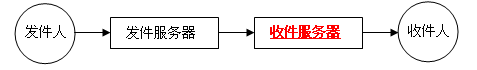 26
11.电子邮件知识
(2)个人邮箱的四个要素
  POP3服务器（收件服务器）（IMAP服务器）
  SMTP服务器（发件服务器）
  账号
  密码
(3)两种服务模式
Webmail模式
客户端软件模式（Outlook 与Foxmail)
27
11.电子邮件知识
(4)客户端邮件软件
优势
避免广告骚扰
在本地计算机上管理邮件——自行管理
离线阅读
不完全依托邮件服务器
配置邮件客户端软件的必要条件
明确自己邮箱的账号、密码、POP3服务器地址、SMTP服务器地址
自己的收件服务器支持POP3协议
邮件客户端软件
Outlook
Foxmail
28
11.电子邮件知识
(5)申请免费Email的常见方法
126、网易、新浪等等
申请电子邮箱就是在指定的邮件服务器上申请一个用户账号
(6)Webmail技术
申请免费邮箱
登录163或126网站
填写希望的“账号”，若账号未被他人注册，则可使用。否则另换帐号
填写两遍密码，接受网站的协议。
应用免费邮箱收发邮件
2014/1/1
马秀麟
29
12.因特网的其他服务
12.因特网的其他服务
(1)应用搜索引擎 
全文搜索引擎
Google和百度
网页快照
(2)基于IE的FTP服务
ftp://FTP服务器的域名或IP地址/
12.因特网的其他服务
(3)腾讯QQ
概念
即时通讯软件
作用
添加好友、发送即时消息、传递文件
(4)博客（Blog）和微博
(5)软件下载
QQ旋风下载
迅雷下载
东方快车等
小结
题型
单选题少量，操作题多题
考核内容
计算机网络基本概念
TCP/IP协议、IP地址、域名系统
因特网接入技术
因特网接入的测量
IP地址测量、连通性测量
小结
IE的应用
登录指定URL的网站
以各种方式保存网页
把图片或文本粘贴到当前文档
IE的配置
设置主页、设置临时文件夹大小
清除临时文件、历史记录
对不同类别的网站设置安全性
停用图片和动画效果
Webmail技术
申请免费邮箱
利用邮箱发送邮件